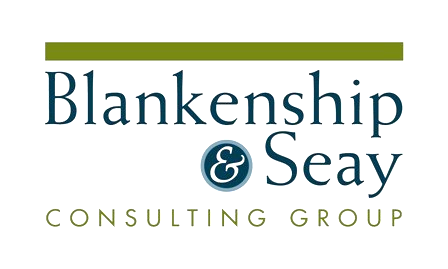 Day 1- Tuesday, Sept. 10
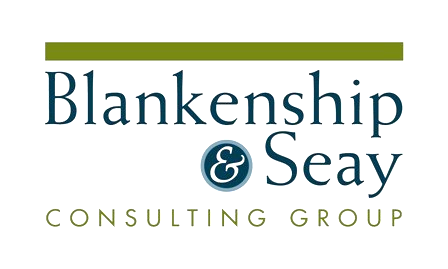 Day 2 – Wednesday, Sept. 11
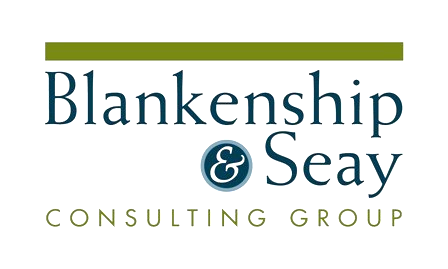 Day 3 – Thursday, Sept. 12